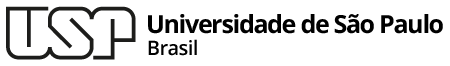 INSTITUTO DE QUÍMICA
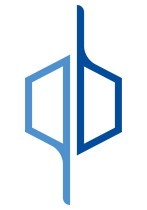 ELETROFORESE CAPILAR
Monitor: Berlane Gomes Santos
Docente: Profª. Drª. Cassiana Seimi Nomura 
Disciplina: QFL-1313 – Química Analítica III
berlanegsantos@gmail.com
1
INTRODUÇÃO
O fenômeno denominado eletroforese é definido como sendo a migração de espécies carregadas eletricamente, que ocorre quando as mesmas são dissolvidas ou suspensas em um eletrólito, através do qual uma corrente elétrica é aplicada. 

Esta técnica de separação foi desenvolvida pelo químico Arne Tiselius para o estudo de proteínas em soro e por este trabalho ele ganhou o prêmio Nobel em 1948.
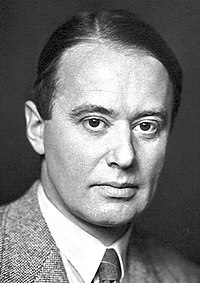 2
Método denominado solução livre, era bastante limitado devido à instabilidade do aparelho, pelos efeitos de difusão e aquecimento gerados pelo campo elétrico, os quais comprometiam a resolução (a separação) dos compostos. 

Introdução de suporte (gel ou papel) que ajudou a conter o movimento livre dos analitos, de forma que o efeito da difusão fosse diminuído.
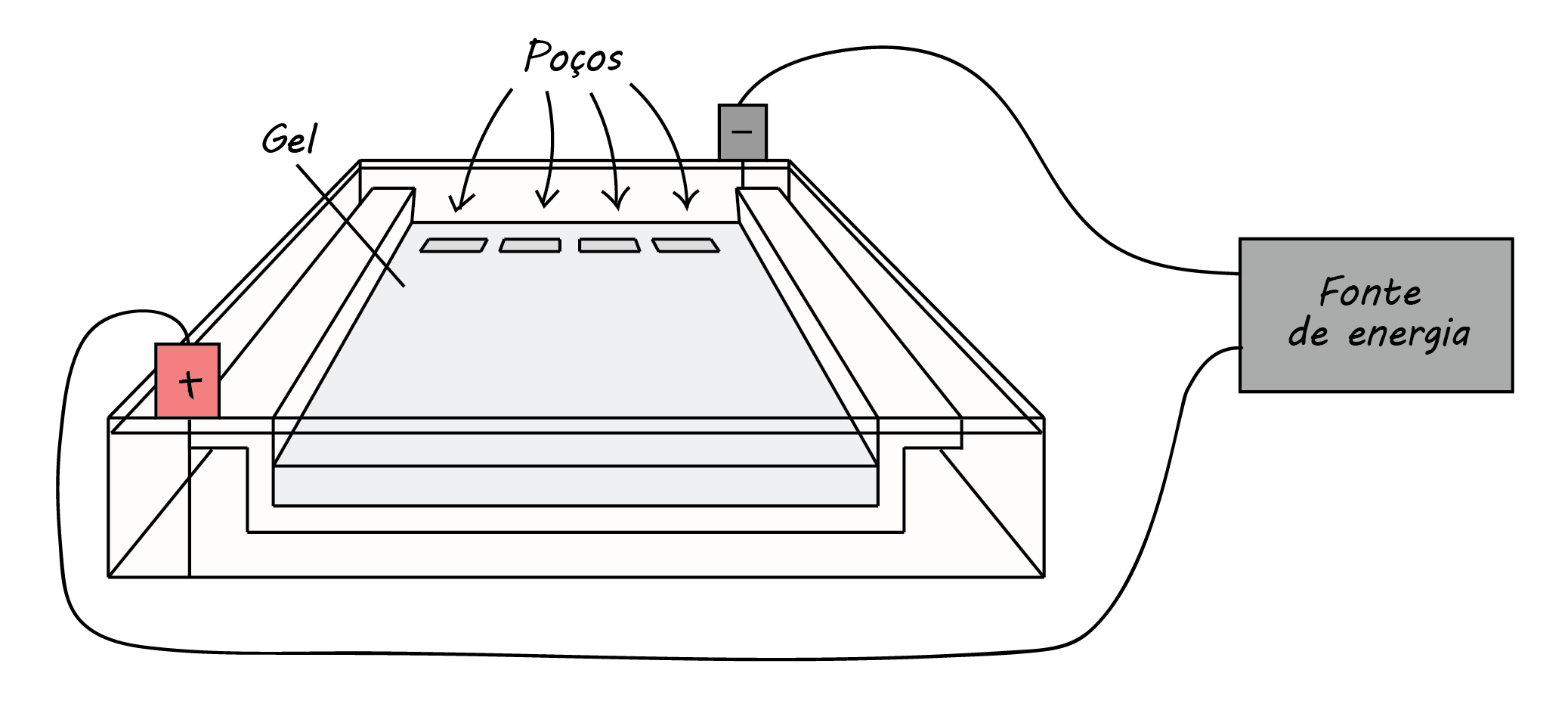 3
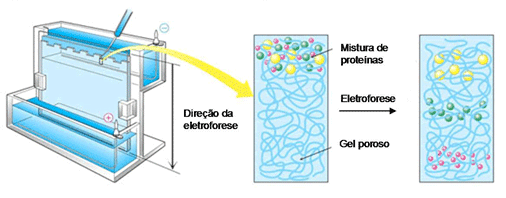 4
A eletroforese capilar (EC) é uma técnica que foi introduzida em 1981, por Jorgenson e Lukacs e tem sido aceita cada vez mais, como um importante método analítico. Em sua forma mais simples a EC é uma aproximação da técnica original, descrita por Tiselius, porém emprega-se um tubo capilar, preenchido com um eletrólito, conforme o próprio nome sugere.
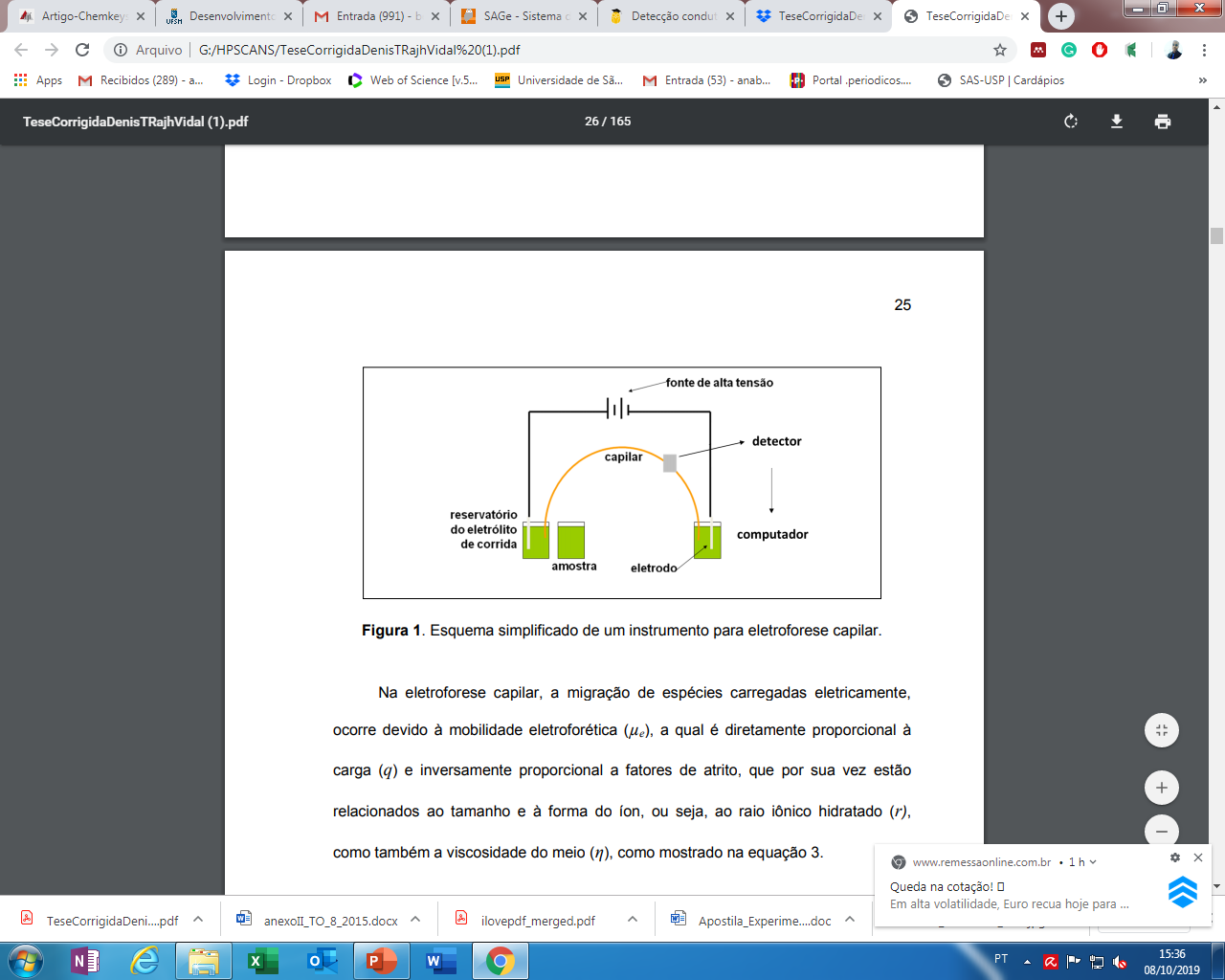 5
Eletroforese é a migração dos íons em solução sob a influência de um campo elétrico
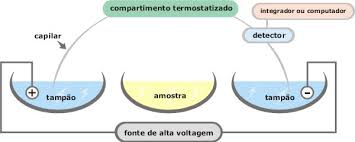 Cátions são atraídos para o terminal negativo (o catodo)
Ao ânions são atraídos para o terminal positivo (o ânodo)
Diferença de potencial de 30kV
6
INTRODUÇÃO DE AMOSTRA
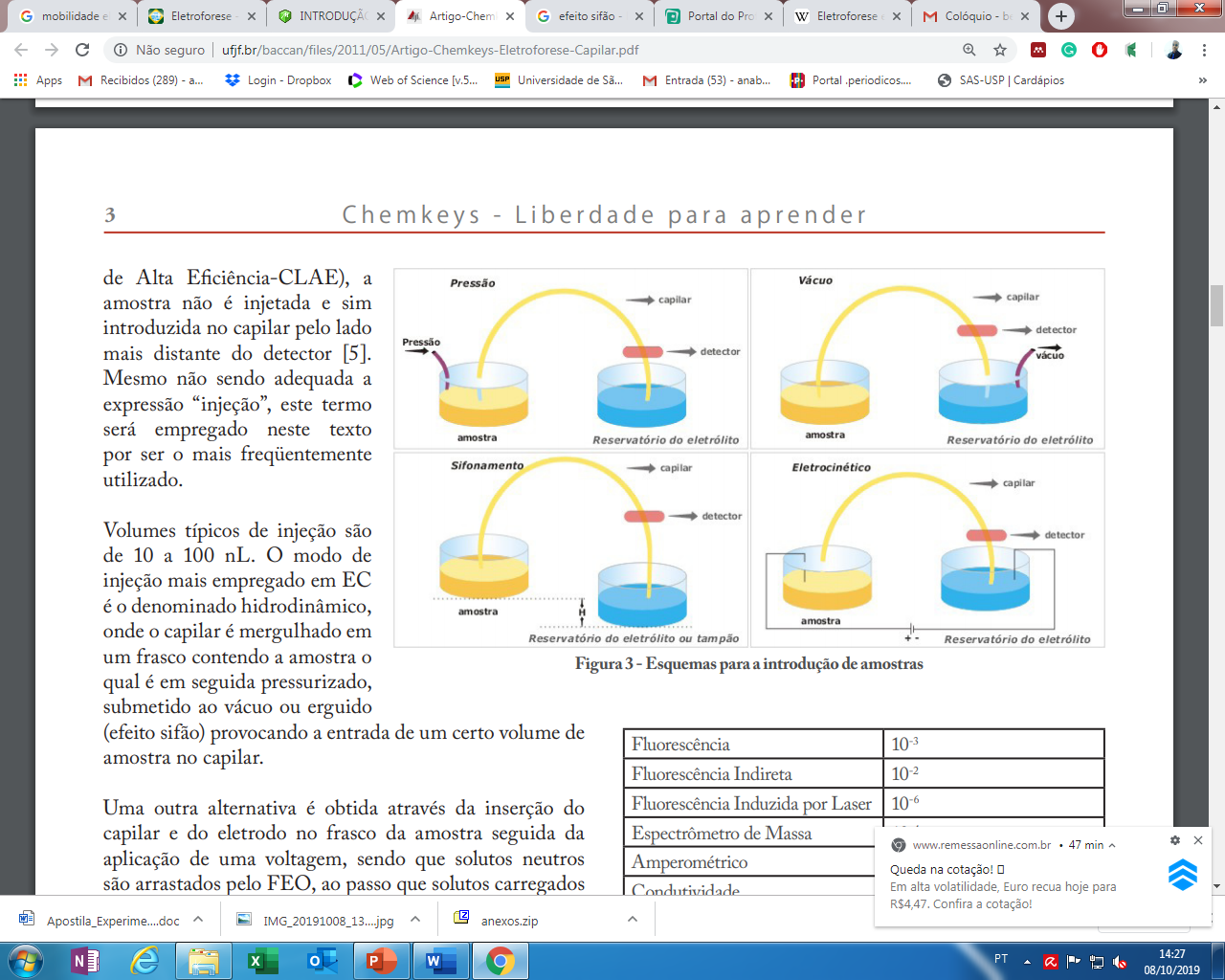 7
FLUXO ELETROOSMÓTICO (FEO)
Quando um potencial alto é aplicado através de um tubo capilar contendo uma solução tampão, usualmente ocorre um fluxo eletroosmótico, no qual o solvente migra em direção ao cátodo ou ao ânodo.
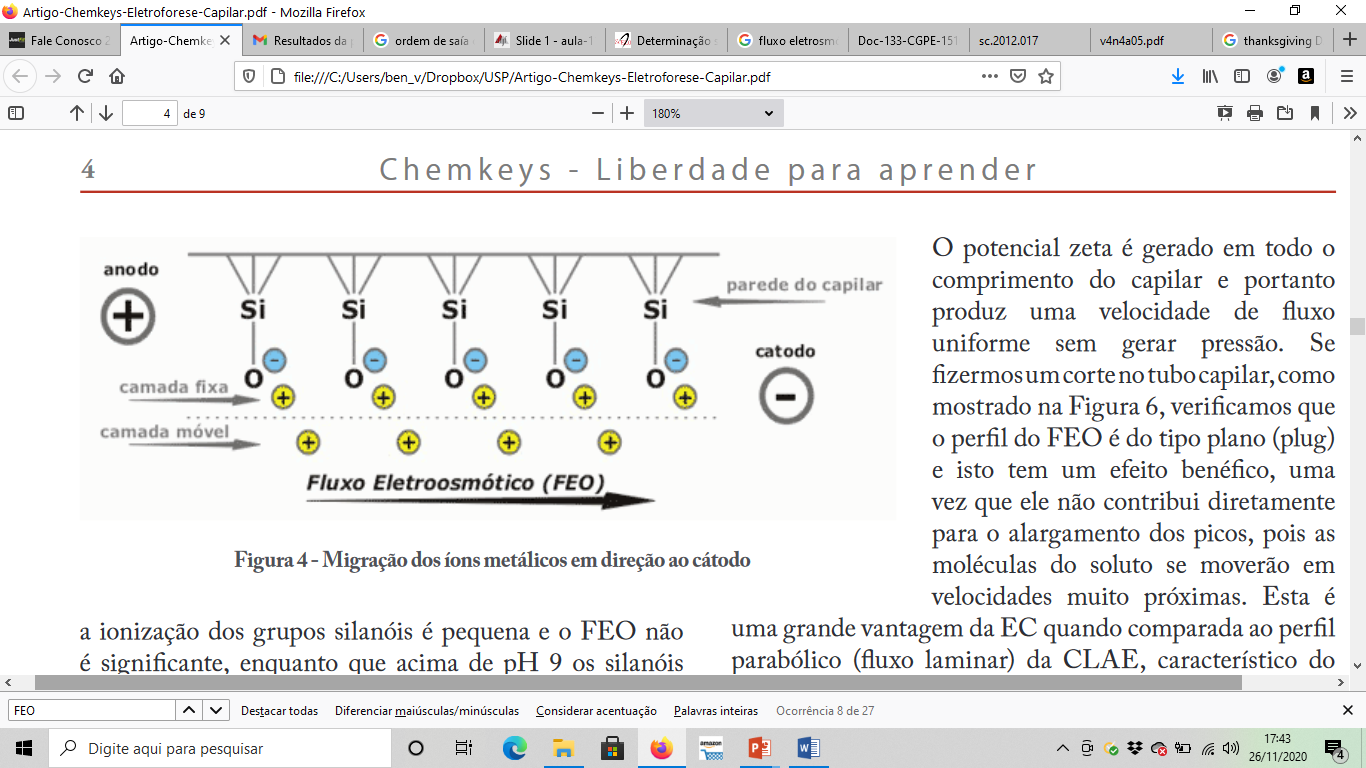 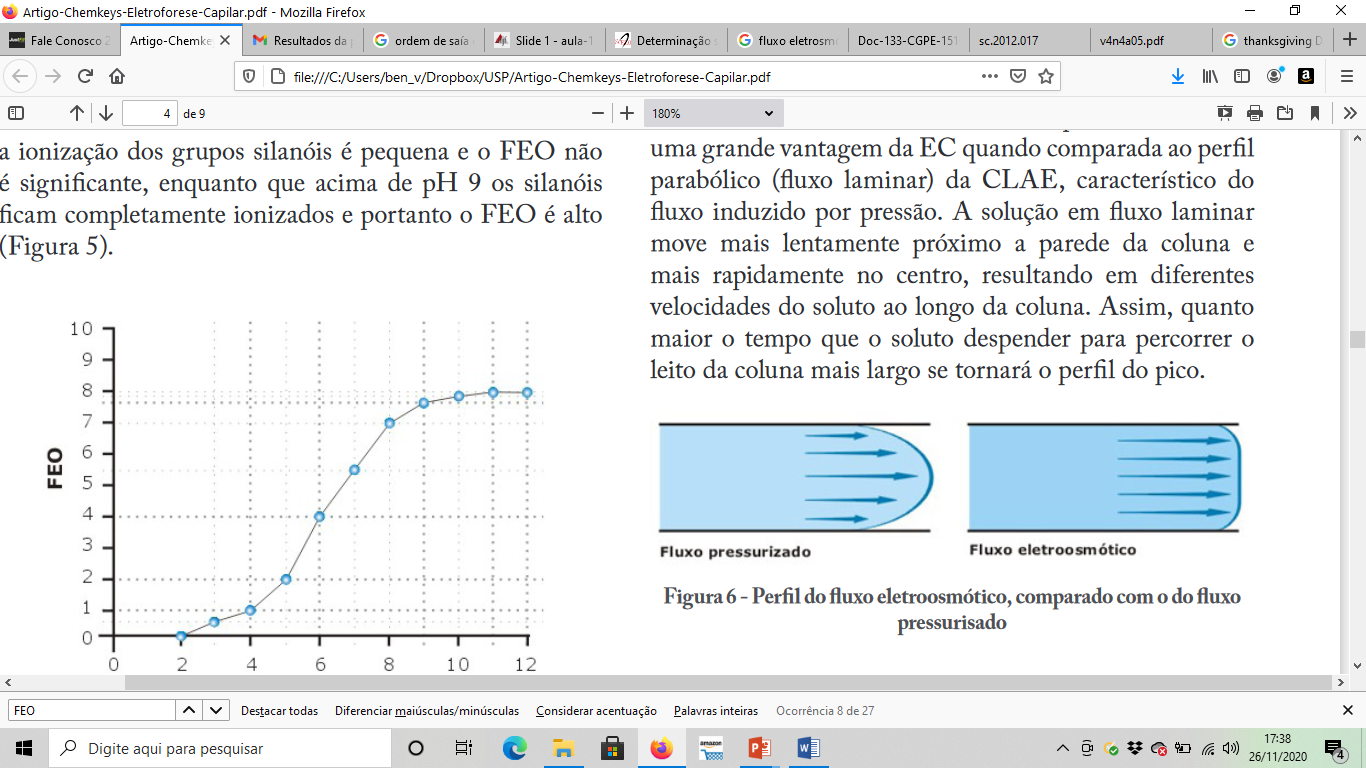 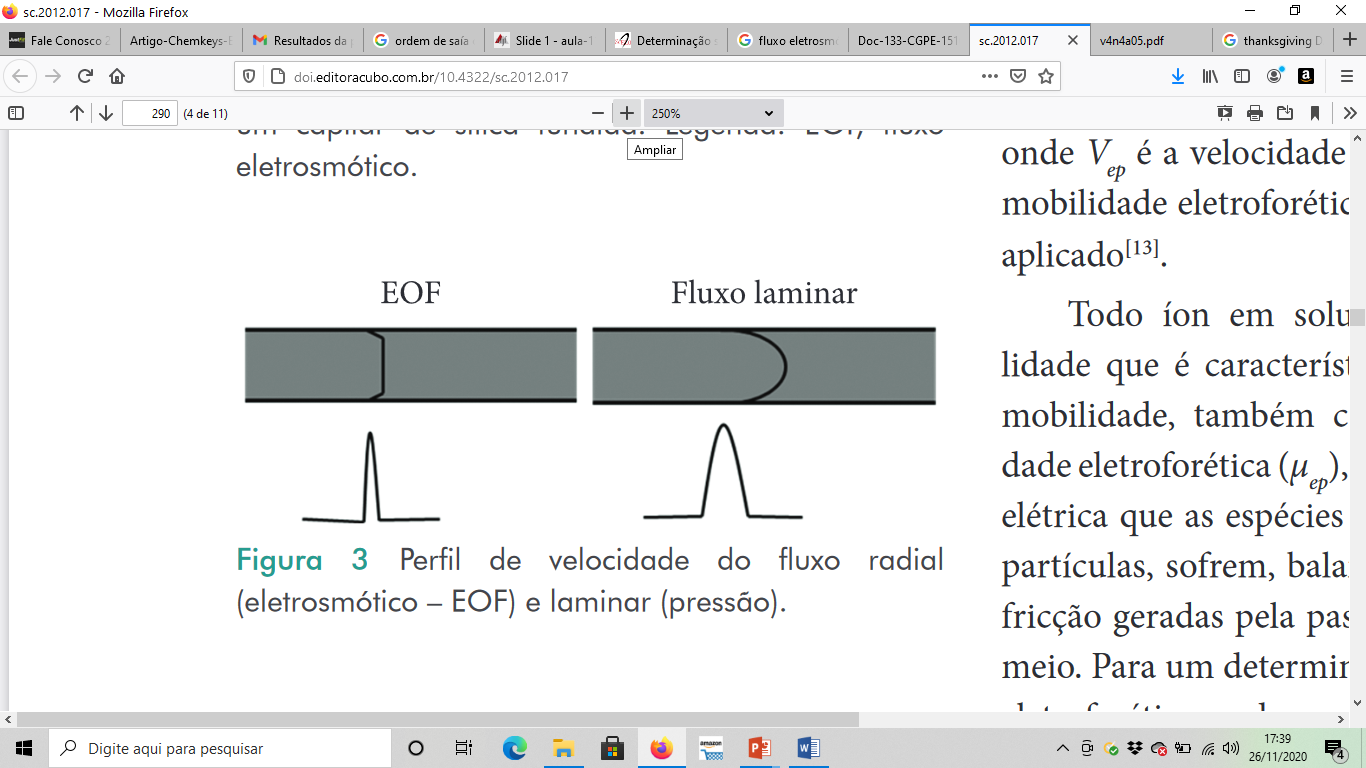 Perfil do fluxo eletroosmótico, comparado com o do fluxo pressurisado
Migração dos íons metálicos em direção ao cátodo
8
TEMPO DE MIGRAÇÃO E MOBILIDADE
TEMPO DE MIGRAÇÃO: Tempo requerido para um composto migrar do início do capilar para o ponto de detecção

MOBILIDADE: Parâmetro relacionado à carga e ao tamanho do íon
9
ELETROFORESE CAPILAR
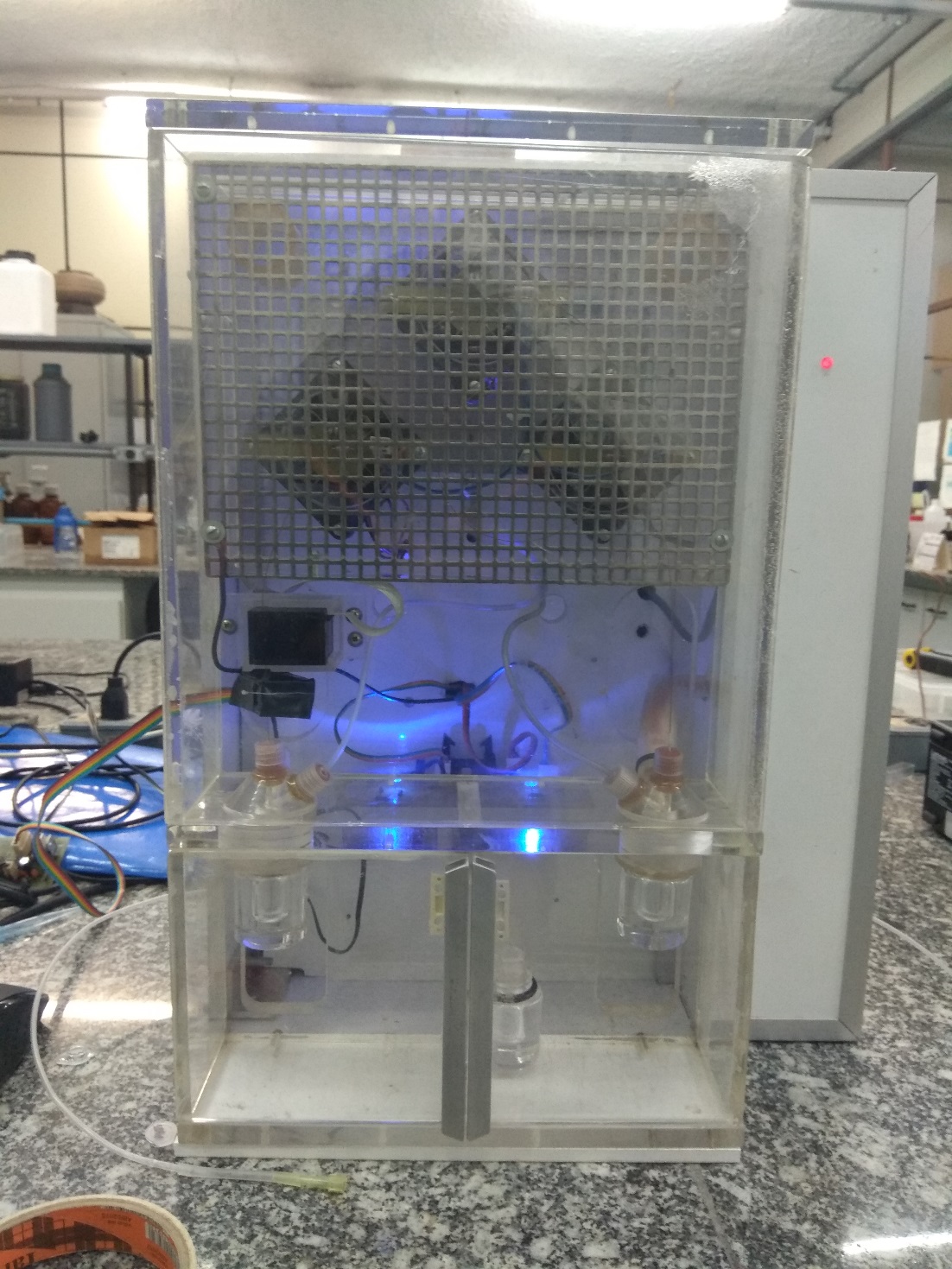 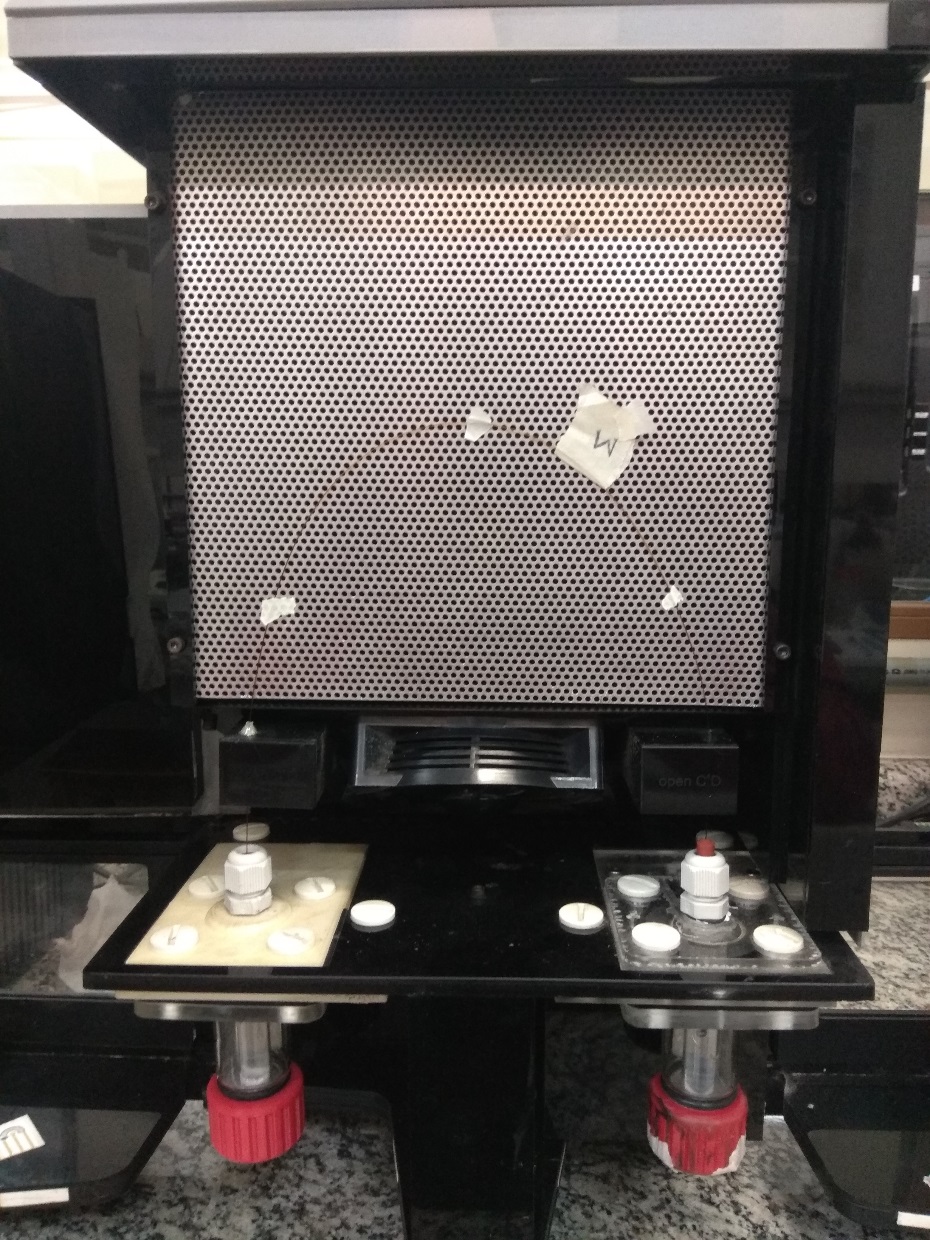 10
DETECTOR CONDUTOMÉTRICO
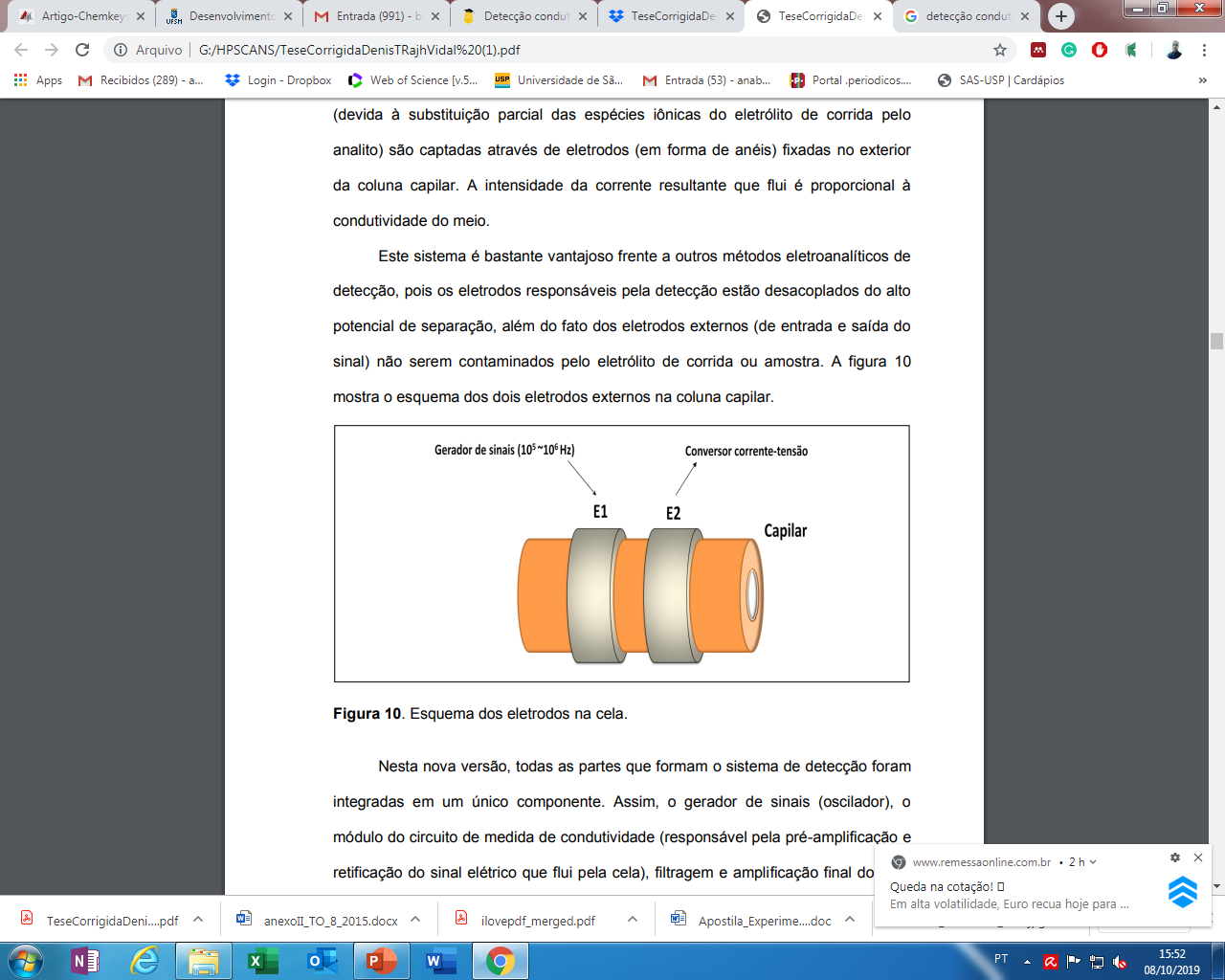 Desacoplados do alto potencial de separação

Eletrodos externos não serem contaminados pelo eletrólito de corrida ou amostra
11
PARTE EXPERIMENTAL
OBJETIVOS
Proporcionar a familiarização com a instrumentação para eletroforese capilar com detecção condutométrica sem contato (oscilométrica) e sua aplicação para a determinação de cátions em água mineral (K+, Na+, Ca2+ e Mg2+) utilizando a técnica de padrão interno (no caso Cs+, incomum em água mineral e com tempo de migração diferente dos cátions a serem determinados).
12
PARTE EXPERIMENTAL
REAGENTES
1. Tampão de corrida: (MES)(His) 30 mmol/L, pH 6
2. Soluções de referência: misturas de diversos cátions comumente presentes em água mineral (K+, Na+, Ca2+ e Mg2+) com concentrações de 20, 50, 75 e 100 µmol/L de cada espécie e 100 µmol/L Cs+ preparados a partir de solução estoque de 1000 µmol/L e água deionizada.
INSTRUMENTAÇÃO
1. Equipamento: eletroforese capilar com detecção condutométrica (oscilométrica, 550 kHz, eletrodos sem contato com a solução).
2. Coluna: tubo capilar de sílica fundida revestida, com diâmetro interno de 75 µm e comprimento de 80 cm.
3. Potencial aplicado: 30 kV. 
Polaridade: positiva no ponto de injeção. 
Injeção: hidrodinâmica (100 mm, 30 s).
13
PARTE EXPERIMENTAL
A- Preparar, conforme tabela a seguir, QUATRO soluções multielementares e UMA solução de amostra em balões volumétricos de 10 mL e efetuar a injeção hidrodinâmica dessas soluções no capilar.
SOLUÇÕES ESTOQUE
1000 umol/L
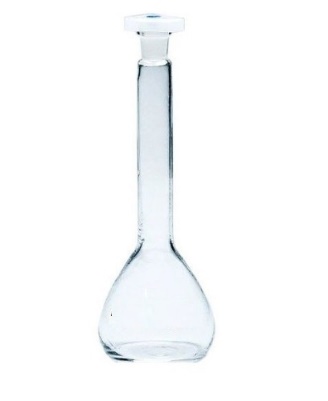 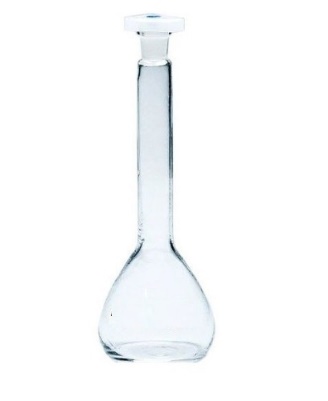 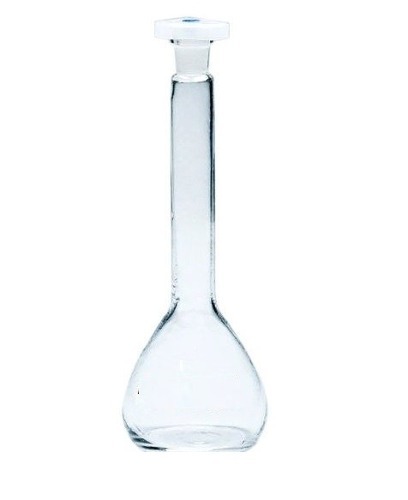 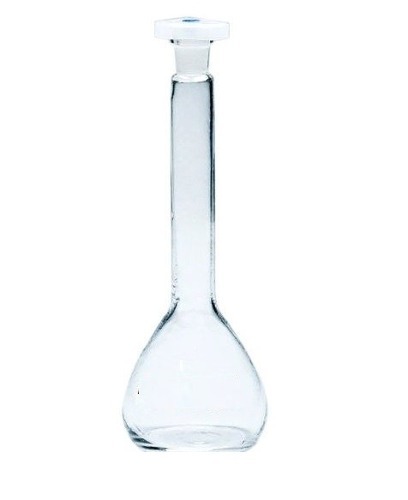 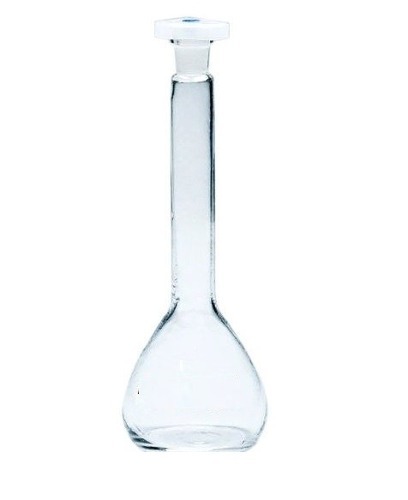 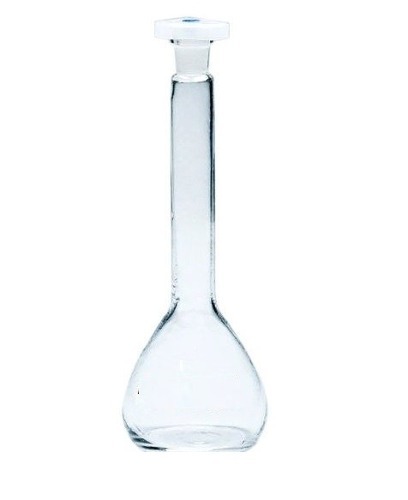 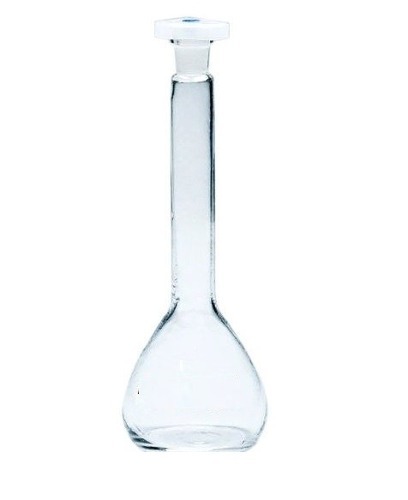 Mg2+
Ca2+
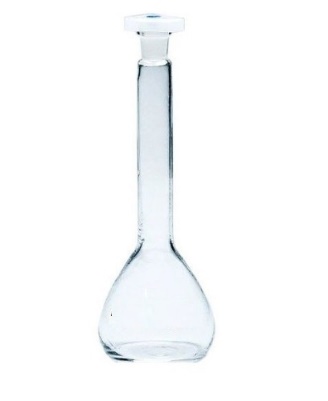 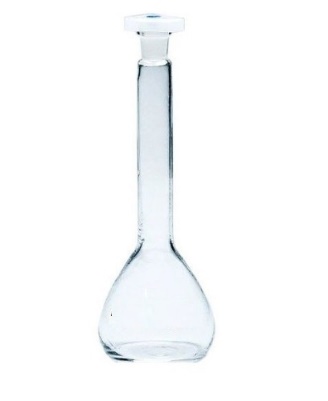 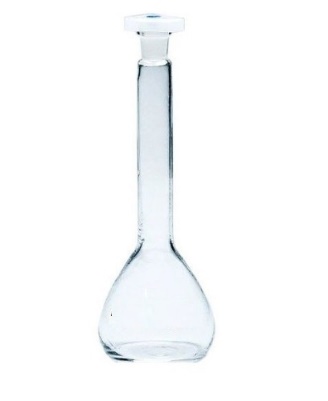 SOLUÇÃO DE 
REFERÊNCIA 4
SOLUÇÃO DE 
REFERÊNCIA 2
SOLUÇÃO DE 
REFERÊNCIA 3
SOLUÇÃO DE 
REFERÊNCIA 1
AMOSTRA
Cs+
Na+
K+
14
B- Realizar 3 VEZES a injeção da solução 1, e 1 VEZ a injeção das soluções 2, 3,4 e amostra.
TRATAMENTO DOS DADOS
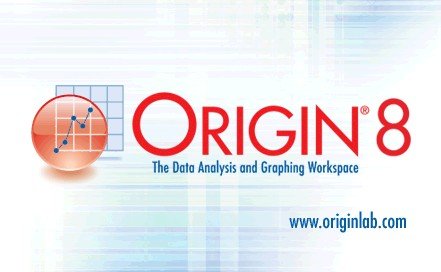 15
OBTENÇÃO DOS DADOS
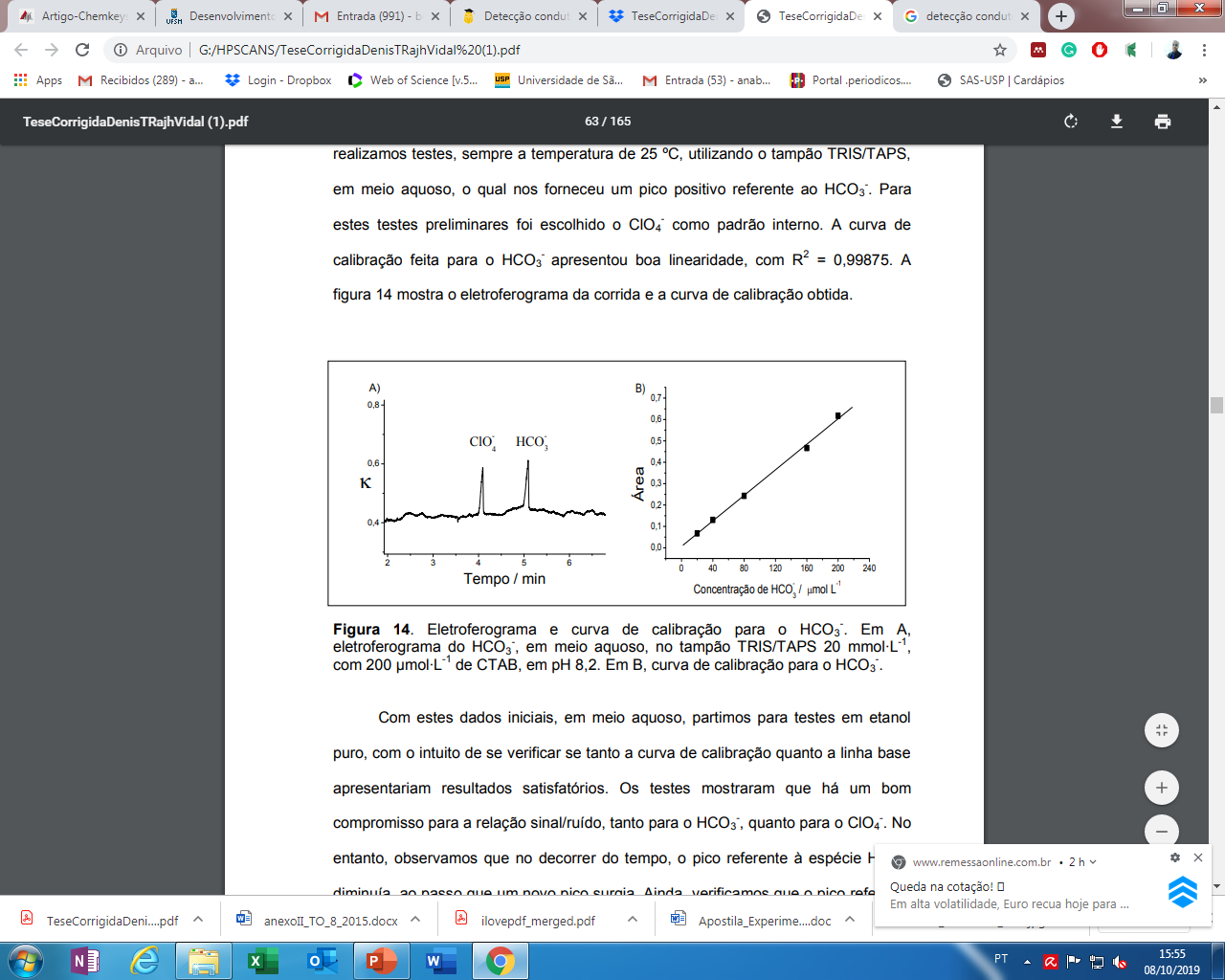 16
17
RESULTADOS
18
RESULTADOS
19
DADOS COMPLEMENTARES
20
EXERCÍCIOS
21
BIBLIOGRAFIA CONSULTADA
Princípios da Análise Instrumental, D. A. Skoog
Análise Química Quantitativa, D. C. Harris
https://www.ufjf.br/baccan/files/2011/05/Artigo-Chemkeys-Eletroforese-Capilar.pdf
https://www.scielo.br/scielo.php?script=sci_arttext&pid=S0100-40422001000300013
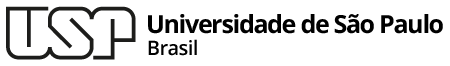 INSTITUTO DE QUÍMICA
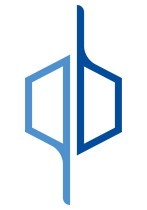 ELETROFORESE CAPILAR
Monitor: Berlane Gomes Santos
Docente: Profª. Drª. Cassiana Seimi Nomura 
Disciplina: QFL-1313 –Química Analítica III
berlanegsantos@gmail.com
23